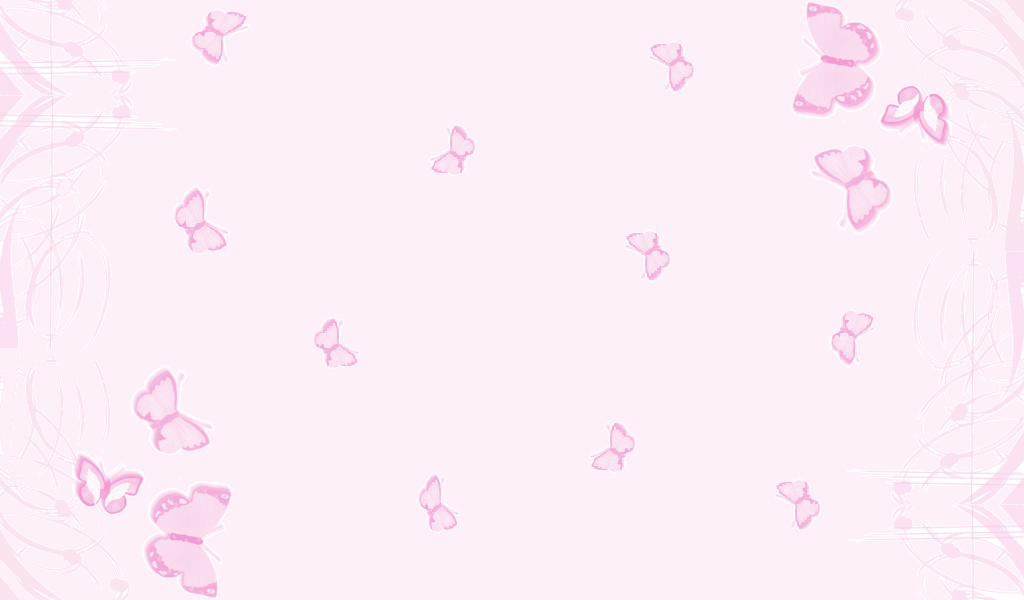 ỦY BAN NHÂN DÂN QUẬN LONG BIÊN
TRƯỜNG MẦM NON CHIM ÉN
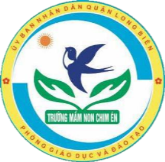 LĨNH VỰC PHÁT TRIỂN VẬN ĐỘNG
Đề tài
Ôn: Đi trên ghế TD đầu đội túi cát
Lớp mẫu giáo bé C3
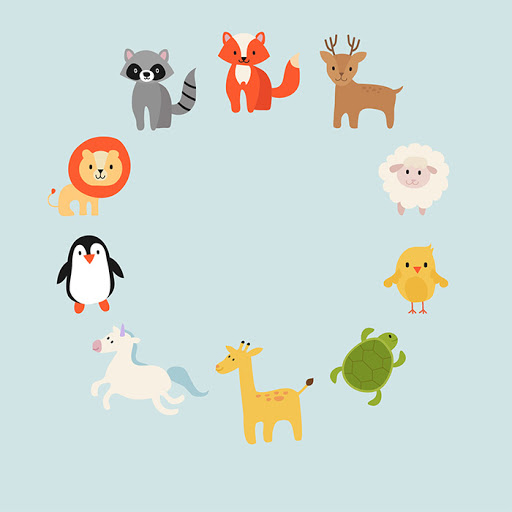 Đi – chạy vòng tròn
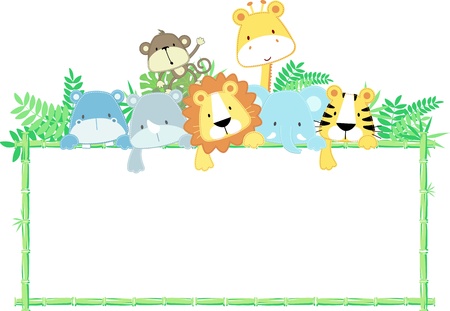 Bài tập phát triển chung
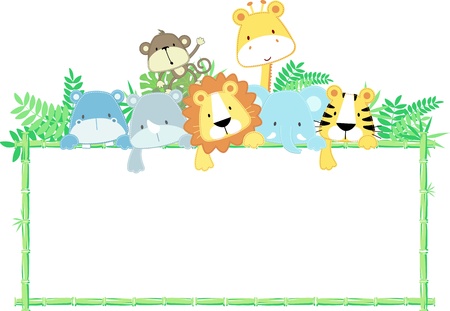 Vận động cơ bản:

Đi trên ghế TD đầu đội túi cát
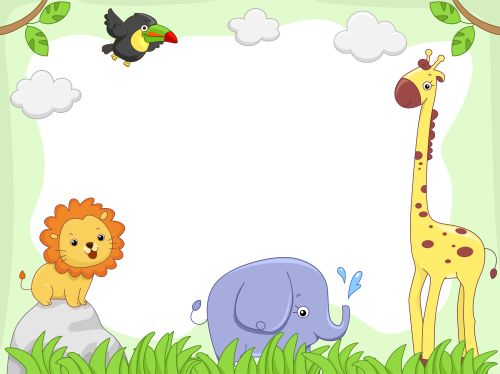 Trẻ thực hiện